Cari Wood-NWATA 50th Anniversary Chair
50th Anniversary of the Northwest Athletic Trainers’ Association
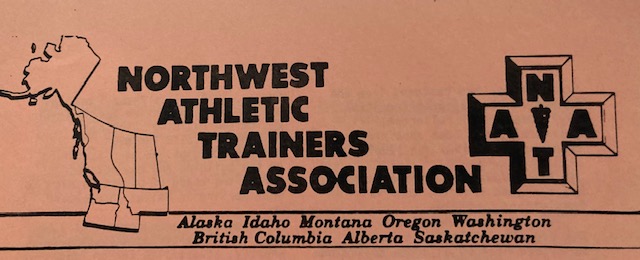 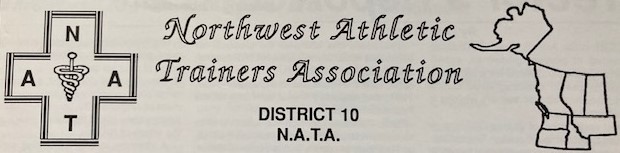 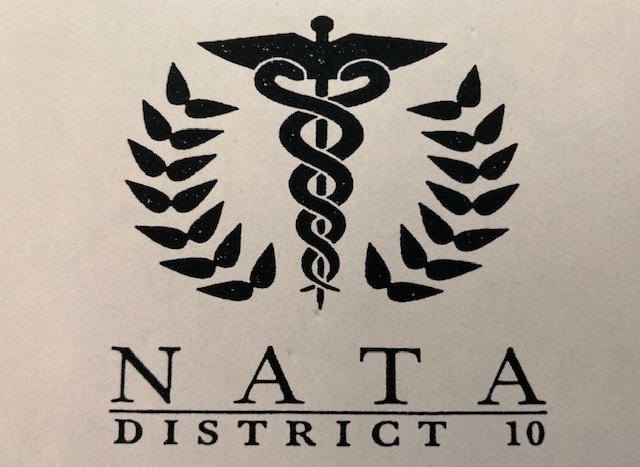 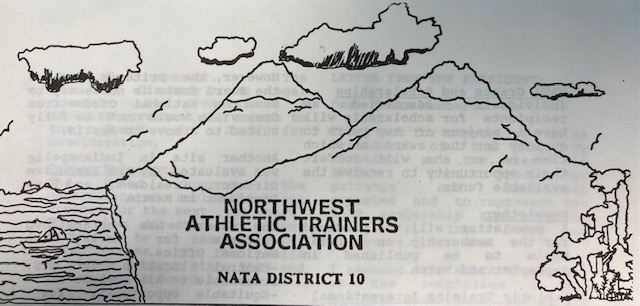 Top TV shows
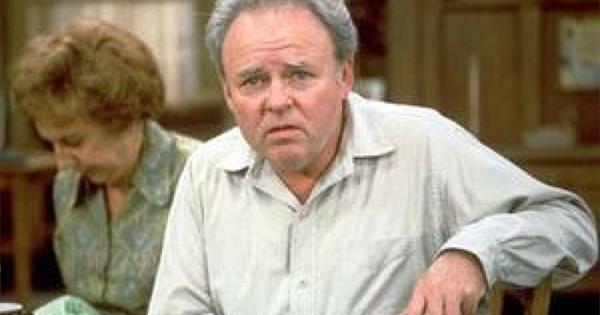 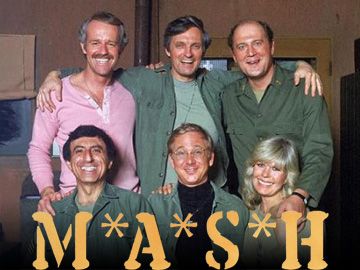 Top Movies
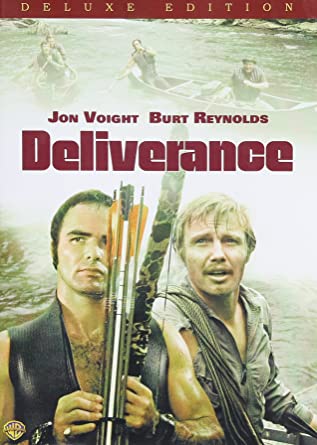 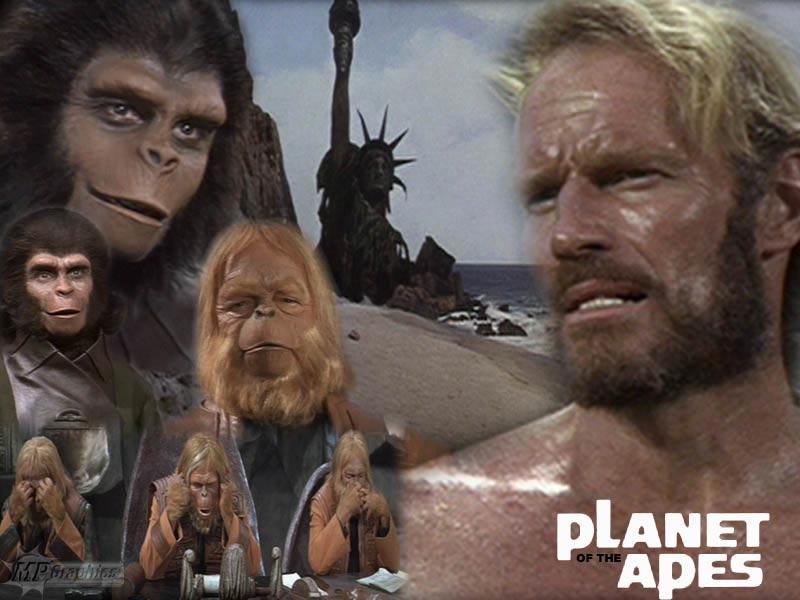 Top selling albums
1972 Facts
Richard Nixon was President                 Average home price  $27,550
Atari was introduced                               Average new car        $  3,500
Email was introduced		              Average income         $11,800
Gallon of gas         52 cents                     Loaf of bread             25 cents
Postage stamp        8 cents                     Gallon of milk            $ 1.35

NWATA members                20
This was me as minor league athletic trainer in for the Quincy, Ill Cubs in 1972 (I still have the shirt)
Time Line
First NATA Convention and formation of geographical Districts

	    District 10 at that time was all of the Canadian Providences
	
	    Washington, Oregon and Alaska were part of District 8 along with 
                California, Hawaii and Nevada
	     
                Idaho and Montana were in  District 7 with Wyoming, 
                Colorado, Arizona, New Mexico and Utah
Time Line (con’t)
Proposal made to NATA BOD for District Reorganization-made by Dick                                           
                  Vandervoort who was the Director of District 8 and WSU Head Athletic 
                  Trainer

1972     * NATA Approves Restructuring D-10 from Canadian Providences only to
           Washington, Oregon, Idaho, Montana, Alaska, Saskatchewan, BC & Alberta
       *  First District 10 meeting and elections held
       *  Sherry Kosek-Babagian (U of W) first female to take and pass NATA BOC exam.
Realignment in 1971
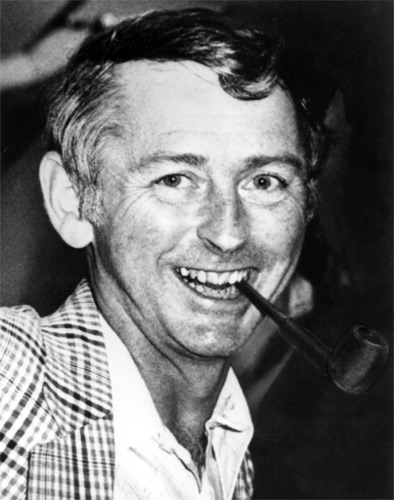 Dick Vandervoort, head athletic Trainer
at WSU was the Director of District 8.

He was charged with reorganization of     
the original Districts to increase com-
munication and due to challenges with
geographical boundaries
January, 26, ,1972  NATA BOD Meeting at the O-Hare Inn in Chicago. Realignment approval and the Pacific Coast Athletic Trainers’ Association was formed
The first District Meeting was held in Eugene, OR on July 23, 1972 at the Black Angus Inn, prior to the American Academy of Orthopedic Surgeons Sports Medicine Meeting

Primary function was to elect officers

10 members were present, voting members unable to attend the meeting were provided mail ballots, a total of 19 ballots were cast.
The First “10”(Attendees’ at the first meeting)
John Anderson – University of Washington, Assistant Athletic Trainer	
   Wayne Rasmussen – The Seattle Sports Medicine Clinic
*Dick Irvin – Oregon State University, Program Director
   Sherry Kosek Babagian – U of W Physical Therapist/Assistant Athletic Trainer
   Dick Melhart-Washington State University, Head Athletic Trainer
* Bud Miller- University of Washington, Head Athletic Trainer
* Bill Robertson- Oregon State University, Head Athletic Trainer
* Bill Semon- Lewis & Clark College-Head Athletic Trainer
   Gary Smith-Central Washington University, Head Athletic Trainer
* Larry Standifer-University of Oregon, Head Athletic Trainer
        *(indicates deceased)
President/DirectorSayers “Bud” Miller University of Washington
Vice PresidentDick Melhart-Washington State University
Secretary/TreasureJohn Anderson, University of Washington
First Committee Chairs
Membership			Gary Smith
	Placement			Larry Standifer
	Public Relations		Jimmy Whitesel
	Constitution/Bylaws		Wayne Rasmussen

First State Representatives

	Idaho				Bob Beeten, Idaho State University
	Oregon			Leo Marty, Portland Trailblazers
	Montana			Naseby Rhinehart, University of Montana
            Washington			Bud Miller-University of Washington
	Alaska				Vacant
Sherry Kosek-Babagian                                  Gary Smith
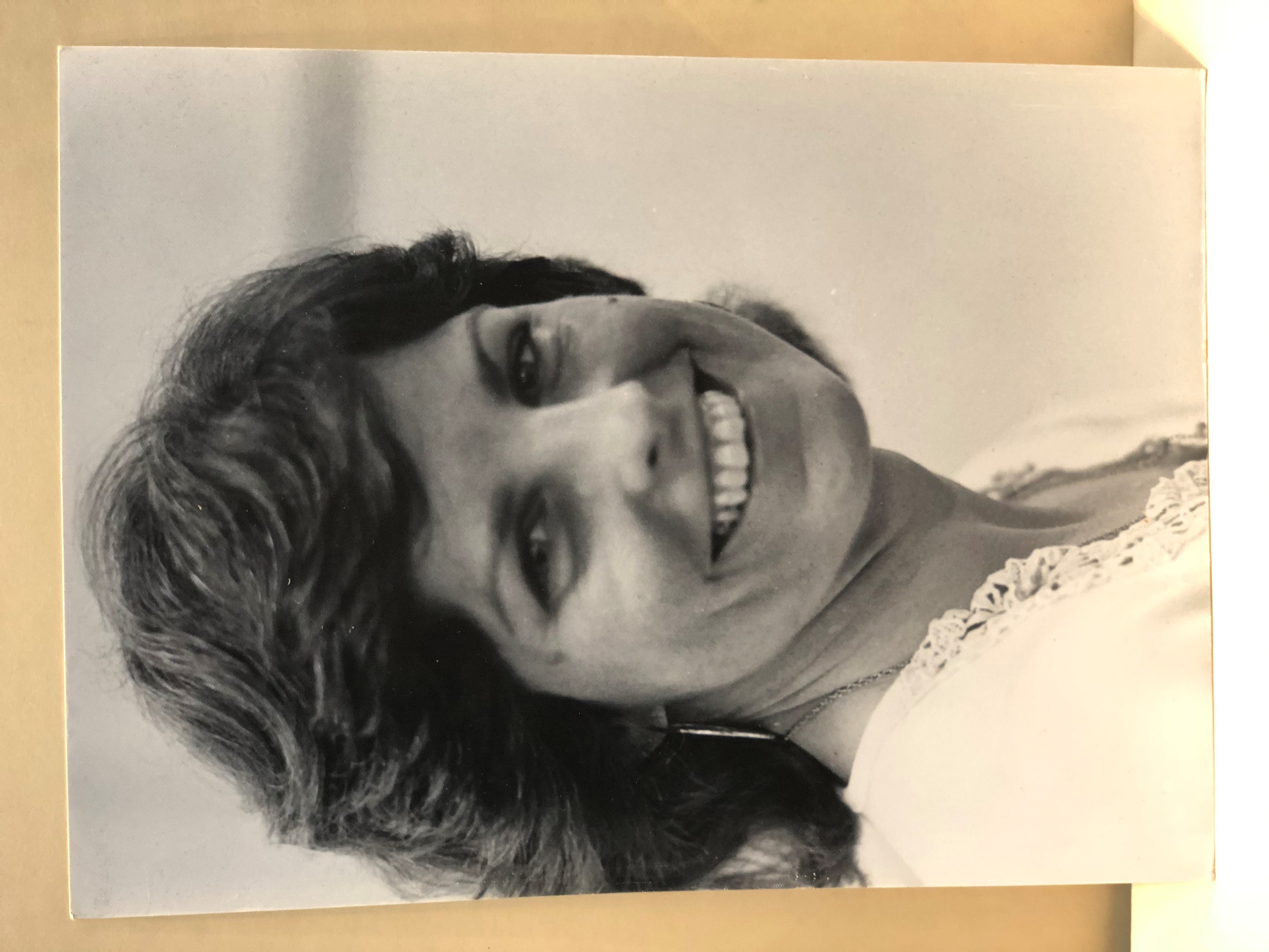 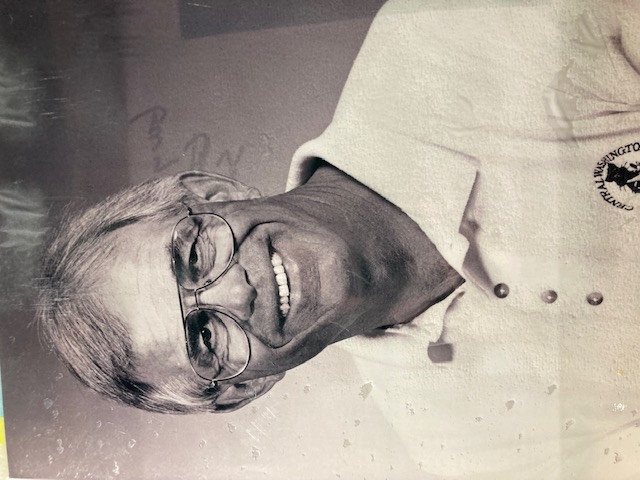 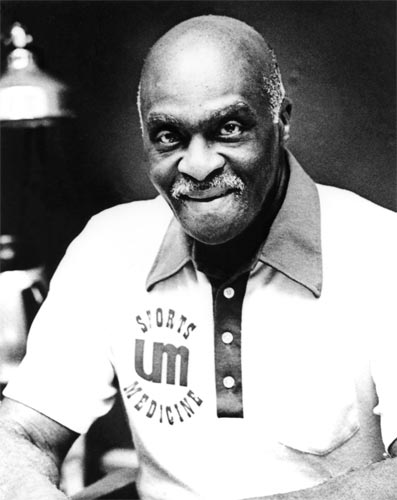 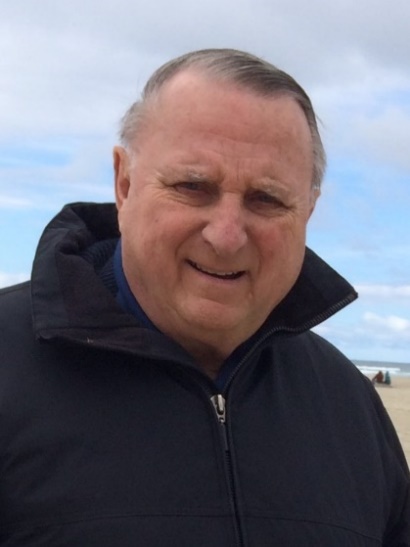 Naseby RhinehartUniversity of Montana
Leo Marty
Portland Trailblazers/Portland State Univ.
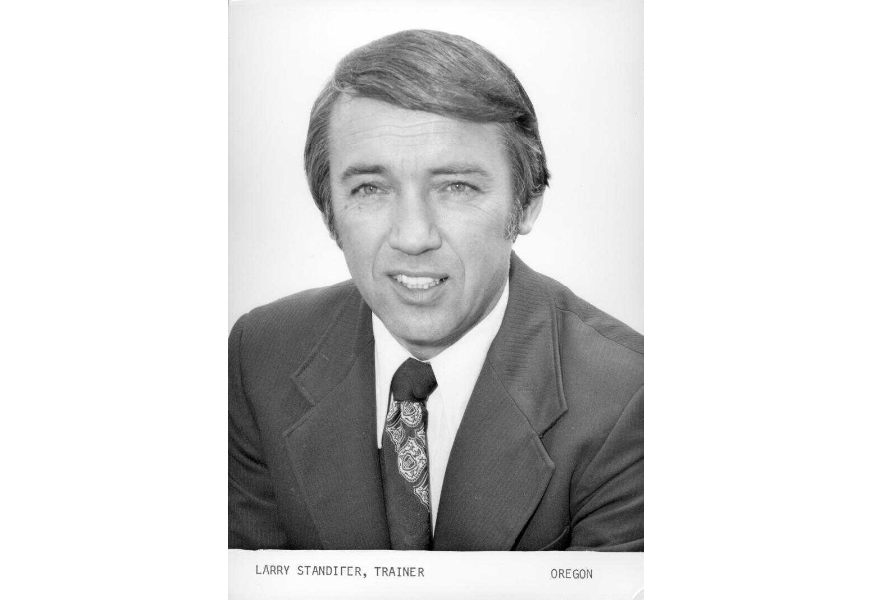 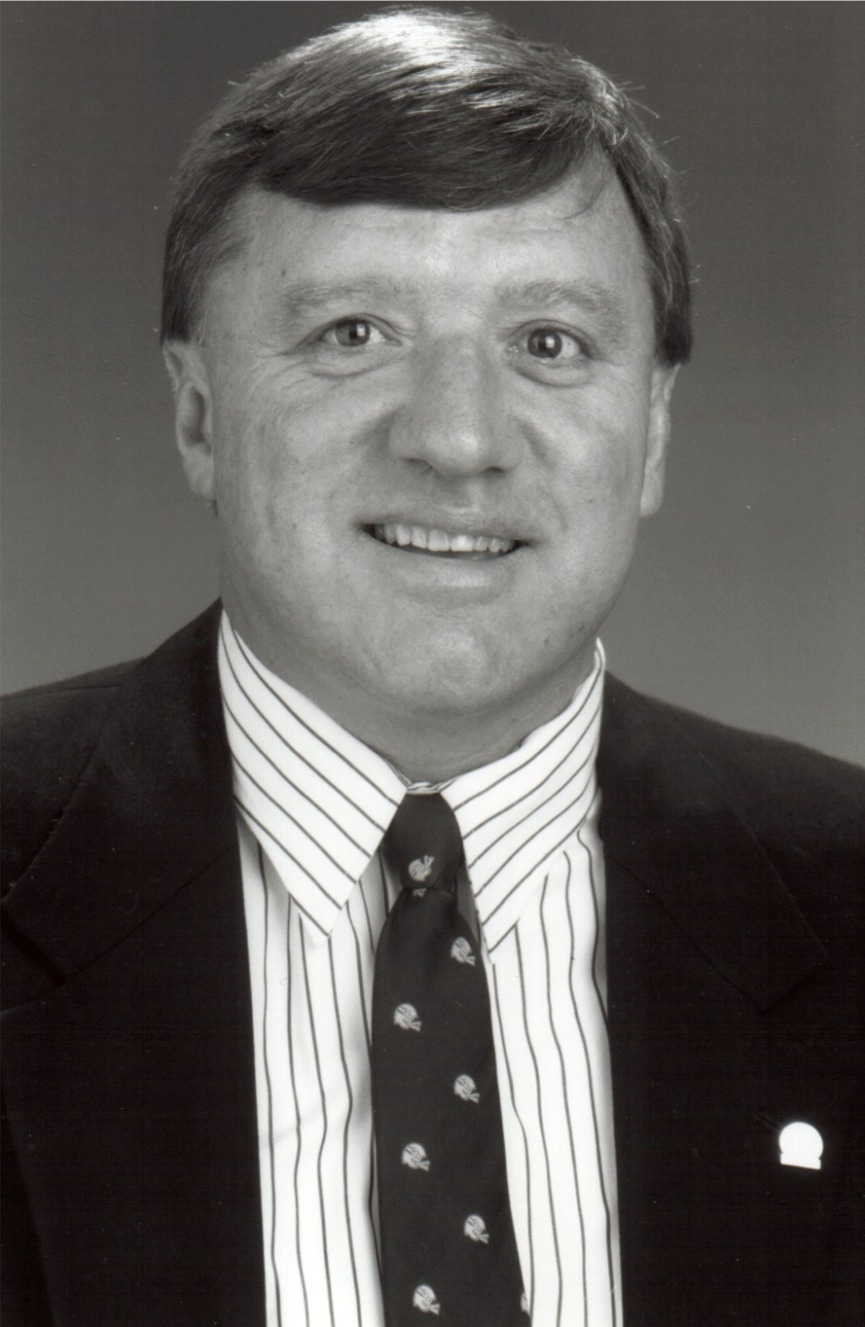 Larry Standifer		                                                 Jim Whitesel
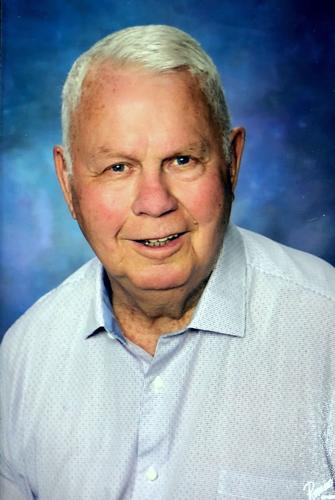 From 1973-1975, Dr. Keith Peterson of Seattle Sports Medicine hosted a weekend Symposia on the care and treatment of athletic injuries. District 10 held their business meetings during the lunch hour on Saturday. Bud Miller was the District Director and chaired the one hour meeting.  The luncheon consisted of buckets of Kentucky Fried Chicken. Those known to be in attendance were such notables as Mark Smaha, Jim Whitesel, Chuck Karnop, Gary Craner, Gary Smith, Larry Standifer, Dick Melhart, Wayne Rasmussen, Ken Kladnik and others. Dr. Peterson passed away in 2018.
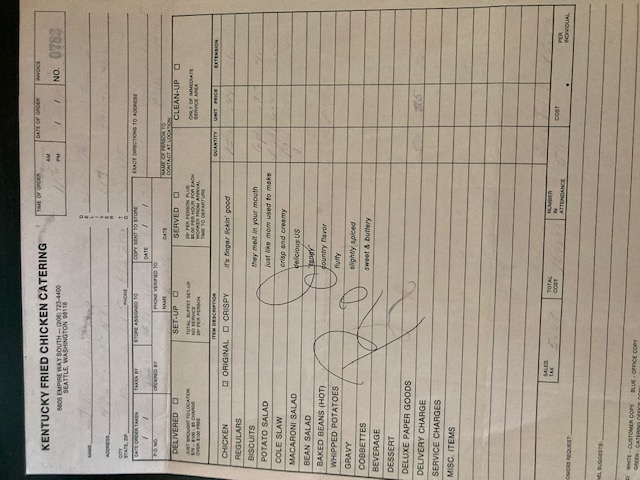 From 1976-79, our annual business meetings were held at Portland State University during a Sports Medicine Workshop hosted by Leo Marty. It was lead by then District Director, Larry Standifer from the University of Oregon. Similarly to what we did at Seattle Sports Medicine, we had a luncheon meeting.
The First Stand-Alone MeetingMarch 29-30, 1980
Co-Chairs:    
	Mark Smaha-WSU Head Athletic Trainer
	Ken Kladnik-Idaho Head Athletic Trainer

Inaugural Student Forum: 
	Tom Koto-University of Idaho student
	Barrie Steele-WSU Student
Notable people and events of the NWATA
Seattle hosted the NATA Convention in 1980. Jim Whitesel was the host Athletic Trainer and Naseby Rhinehart provided the keynote address.

Mark Smaha (WSU) served as the NATA President from 1988-1992, he was also awarded the Eve Becker-Doyle Leadership award in for Lifetime Service 2016.

Jim Whitesel (Seahawks) and staff were named NFL Athletic Staff of the year in 1993.

Rick Griffin (Seattle Mariners) and his staff were named the Major League Athletic Traning Staff of the year in 1999 and in 2013 the Martin-Monohan Award for the best medical staff in MLB.

Bob Grams (SPU) served as BOC President from 1988-1992 and Russ Cagle (Willamette University) served as BOC President from 1998-2000.
Mark Hoffman (Oregon State) served as the NATA Foundation President 2013-2015.

Ken Kladnik (Central Washington) served as the Chair of the NATA Foundation Scholarship committee from 2001-2008 and was recognized as the 2008 NATA Foundation Volunteer of the Year.

Ariko Iso (Oregon State) was hired as the first full time female athletic trainer in the NFL by the Pittsburgh Steelers in 2002.

Cari Wood becomes the first female District Director in 2013 and also was the first female inducted into the NWATA Hall of Fame in 2018.
NWATA Directors
Sayers “Bud” Miller			1972-1973
	Dick Melhart				1973-1976
	Larry Standifer				1977-1979
	Gary Craner				1979-1982
	Mark Smaha				1982-1988
	Dennis Sealey				1988-1994
	Jim Whitesel				1994-1997
	Tom Koto				1997-2003
	Barrie Steele				2003-2009
	Russ Ricardson				2009-2013
	Cari Wood				2013-2017
	Tony Fitzpatrick				2017-2022
	Kasee Hildenbrand			2022-
NWATA Hall of Fame Members-inaugural class in 1999
Francis “Packey” Boyle  (Idaho)*	
	Gary Craner (Boise State)*			
	Gary Smith (Central Washington)		
	James Whitesel (Seattle Seahawks)*	
	Mark Smaha (Washington State)*		
	Naseby Rhinehart (Montana)*			
	Bob Peterson (Washington)		
	Chuck Karnop (Montana State)			
	Dean Adams (Oregon)				
	Dennis Sealey (Washington)			
	Phil Luckey (Idaho State)			
                      * Also NATA HOF
NWATA Hall of Fame Members (cont.)
Ken Kladnik (Central Washington)*			2000
	James “Zeke” Schuldt (Puget Sound)			2002
	Dave Kendall (Western Montana)			2004
	Tom Koto (St. Luke’s/Boise)*			2004
	Barrie Steele (Idaho)*					2010
	Jim Richards (Northwest University)			2010		
	Tony Fitzpatrick (Timberline H.S)			2014
	Russ Richardson (Western Montana)*		2015
	Marty Matney (Work-Fit/Boeing)*			2016
	Cari Wood (Redmond, OR H.S)			2018
          Dani Moffit (Idaho State University)			2022
             * Also NATA HOF
Alaska Athletic Trainers’ Association-2009
Idaho Athletic Trainers’ Association-1985
Montana Athletic Trainers’ Association-1983
Oregon Athletic Trainers’ Society-1983
Washington Athletic Trainer’s Association-1983
50th Anniversary Panel
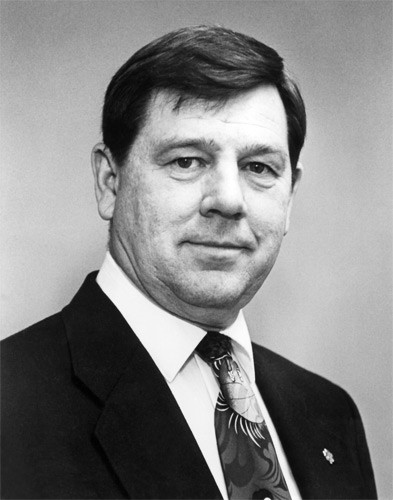 Gary Craner
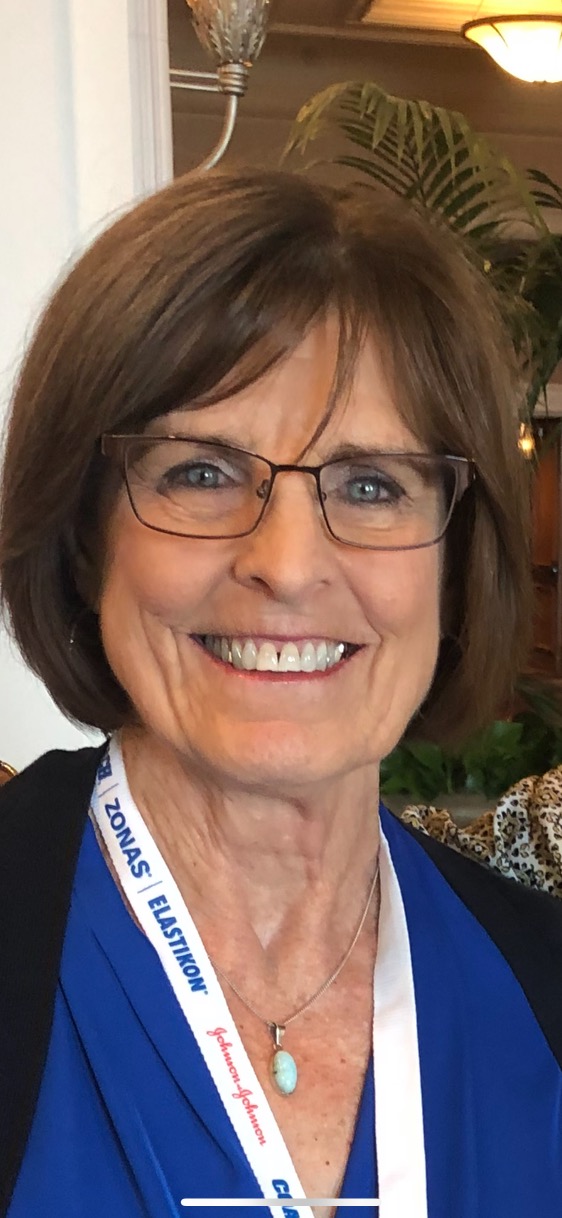 Sherry Kosek-Babagian
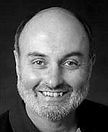 James “Zeke” Schuldt
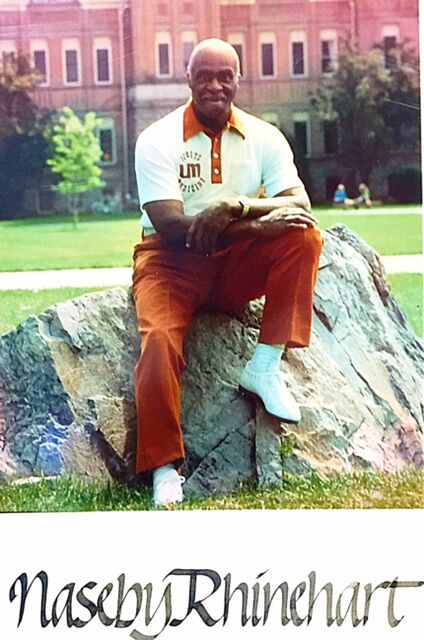 Naseby Rhinehart (1911-1991)
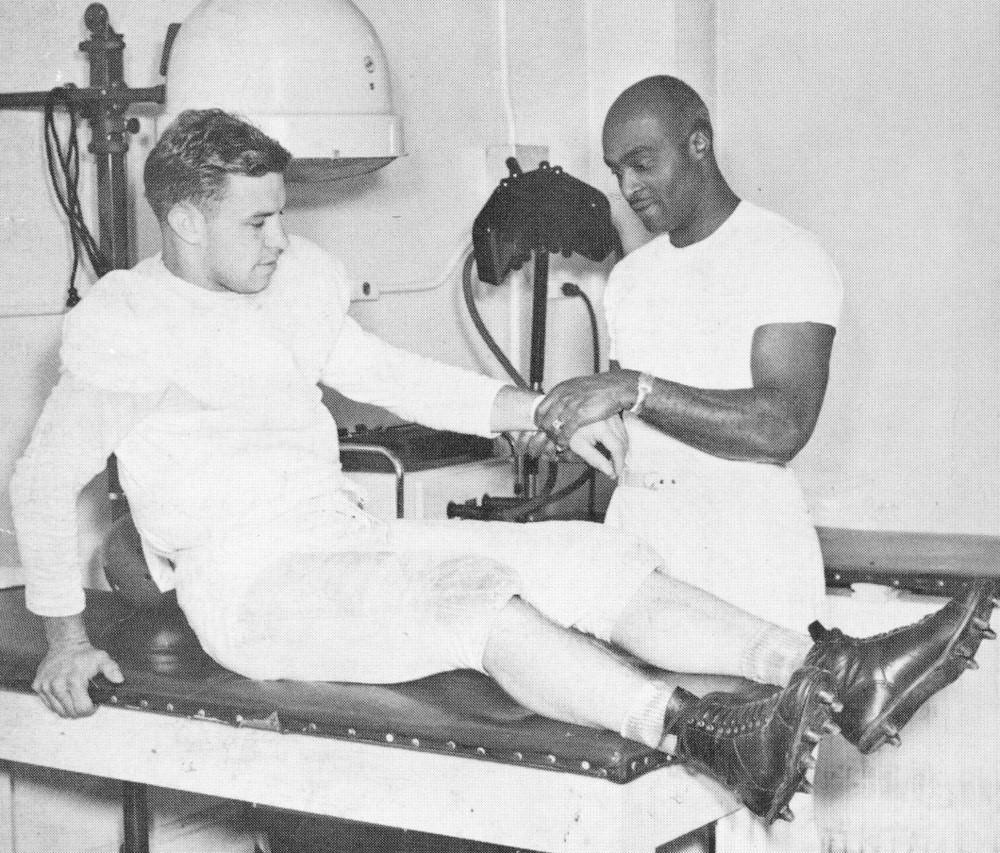 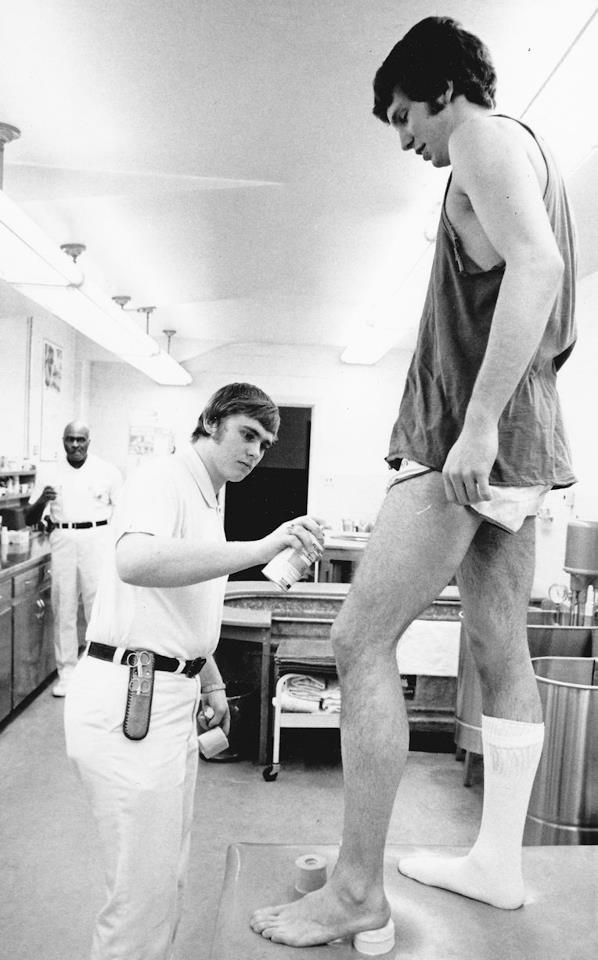 Dennis Murphy                                                Dennis under Naseby’s watchful eye